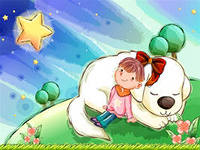 Взаимодействие с родителями в процессе обучения ребёнка мелкой моторики.
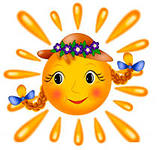 В настоящее время у большинства  современных детей отмечается общее моторное отставание. Следствие слабого развития моторики, и в частности- руки, это общая неготовность большинства современных детей  к письму или проблемы с речевым развитием. Если с речью не все в порядке, часто это проблемы с моторикой. Однако  даже если речь ребенка  в норме - это вовсе не значит, что ребенок хорошо управляется со своими руками. К сожалению, о проблемах с мелкой моторикой большинство родителей узнают только перед школой. Это оборачивается двойной нагрузкой на ребенка: кроме усвоения новой информации, приходится еще учиться удерживать в непослушных пальцах ручку
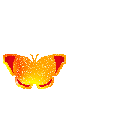 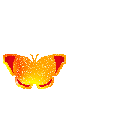 Человек, не находящий нужного слова для объяснения, часто помогает себе жестами. И наоборот ребенок сосредоточенно пишущий или рисующий помогает себе, непроизвольно высовывая язык. Исследователь детской речи М.М.Кольцова пишет о том, что движения пальцев рук исторически, в ходе развития человечества, оказались тесно связанными с речевой функцией. Поэтому развитие и совершенствование  мелкой моторики кисти и пальцев рук в коррекционной работе с детьми должно быть приоритетным.
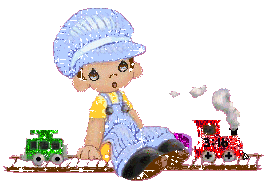 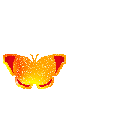 В связи с этим я взяла в группе одного воспитанника и в течение месяца проводила с ним  индивидуальные занятия – игры по развитию мелкой моторики. Работу с Ворониным Кириллом проводила совместно с его родителями.
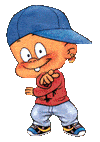 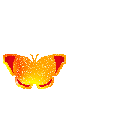 Были поставлены  следующие задачи:    
-выявить способность  ребенка в развитии мелкой моторики;
-развивать тактильную чувствительность рук ;
-сочетать игры и упражнения для тренировки пальцев с речью;
-сформировать элементарные графические навыки;
-подготовить руку ребенка к письму.
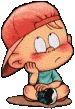 Перспективный план работы на месяц по мелкой моторики рук
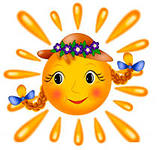 Для решения данных задач в своей работе мы использовали следующие средства:
-использование физкультминуток (движения сочетаются с речью);
-самомассаж кистей и пальцев рук;
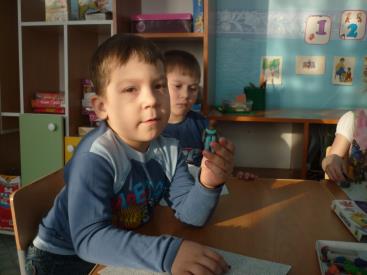 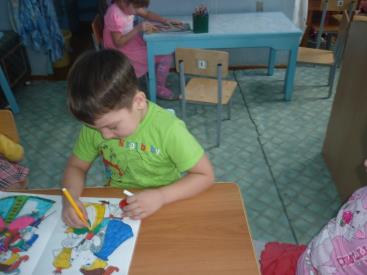 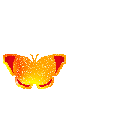 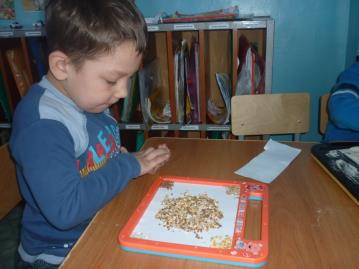 -использование графических упражнений;
-перебирание и сортировка круп, семян;
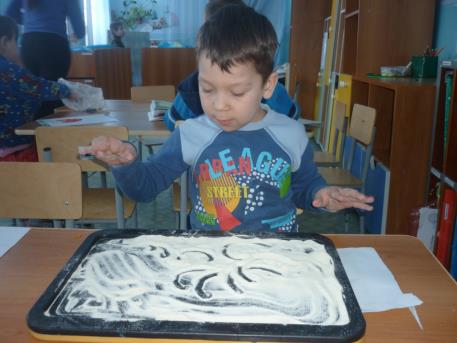 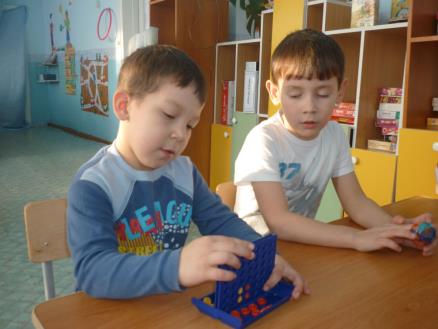 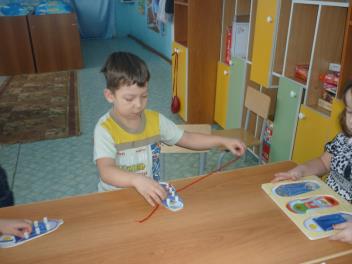 -ниткопись;
-шнуровки;
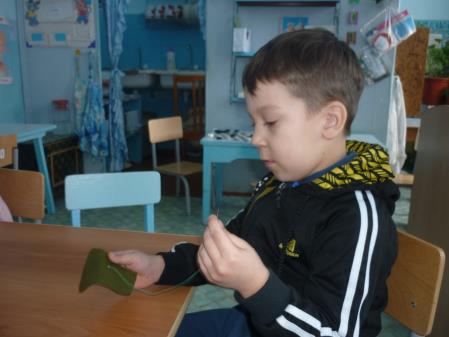 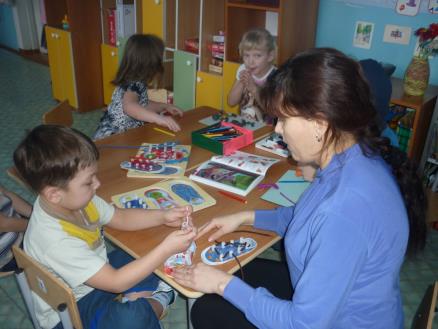 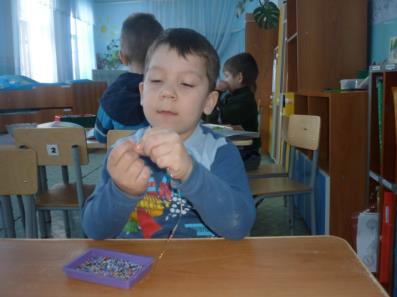 -нанизывание бус, пуговиц, на леску;
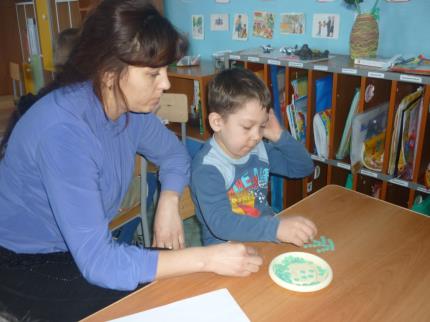 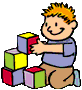 Игры с металлическим конструктором
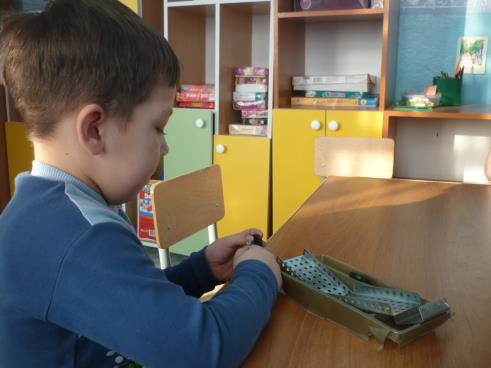 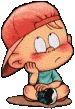 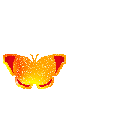 Игры с мелкой магнитной мозаикой
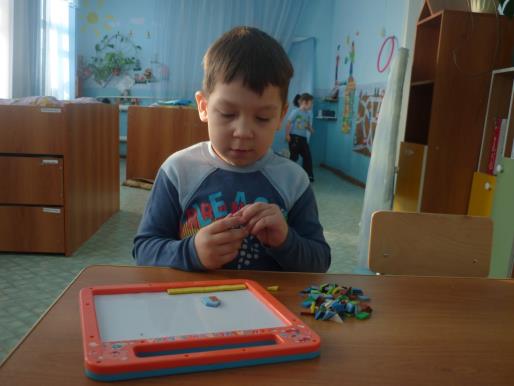 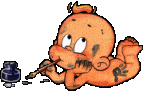 Проводилась в семье с ребенком следующая работа:
Использование самомассажа, рисование красками
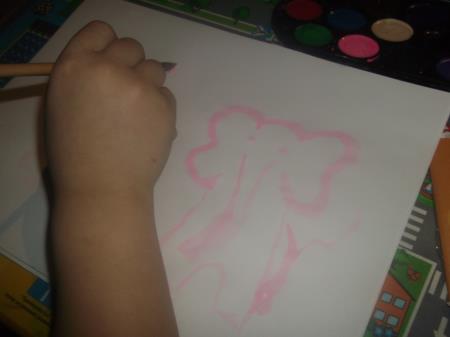 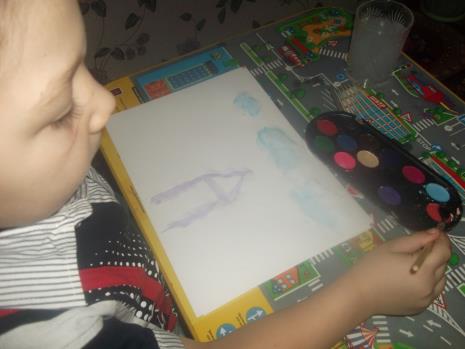 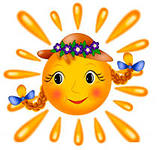 Вырезание по контуру
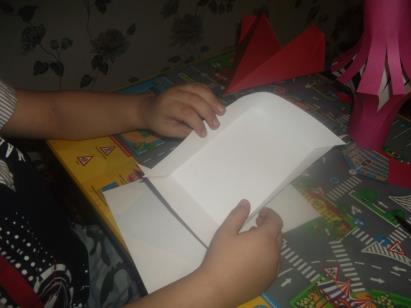 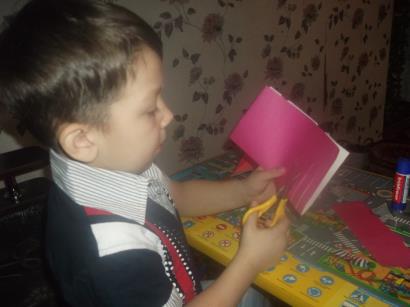 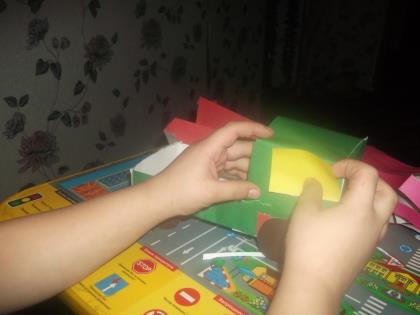 Изготовление из бумаги военной машины
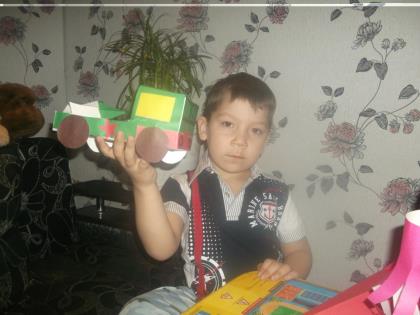 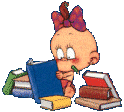 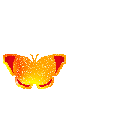 В конце проделанной работы, Воронин Кирилл с мамой объяснили ребятам,как выполняли поделку- военную машину,ко дню защитника Отечества.
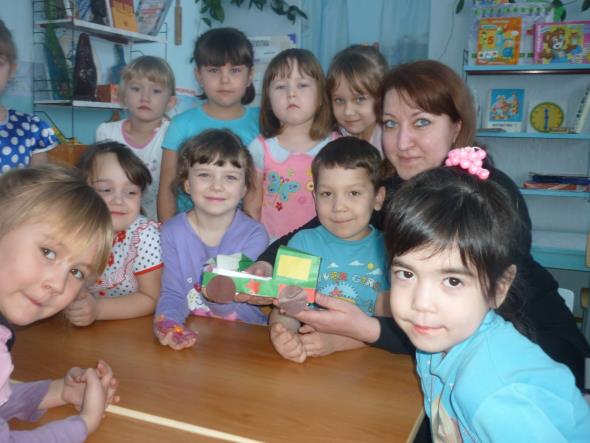 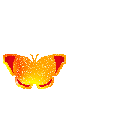 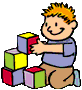 Месячная работа по развитию моторики рук в детском саду и семье способствовала:
- развитию речи, воображения, фантазии, смекалки;
- получению знаний о качестве и возможностях различных материалов;
-развитию у ребенка психических процессов: мышления, внимания,  памяти, воображения;
- закреплению положительных эмоций.
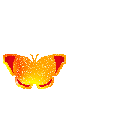 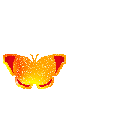 Таким образом, у ребенка снизилась утомляемость, повысилась работоспособность, активизировались мыслительные, психические процессы. Ребенок стал более открытым, активным, повысилась коммуникабельность,  научился работать в коллективе, общаться.
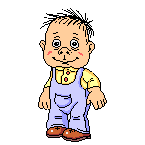 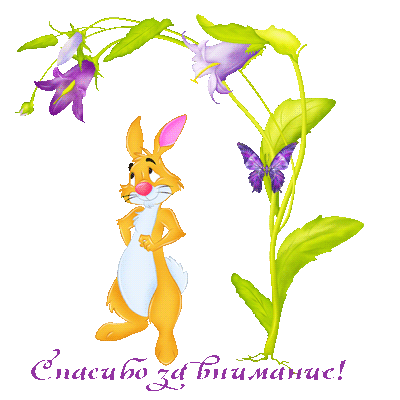